TEAM 3
Introduction
[Speaker Notes: Change Color]
Congestion
Data traffic exceeds 
the capacity
New users Blocked
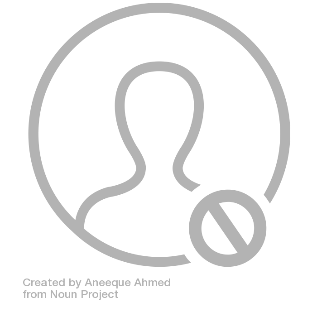 Excess Mobile Users
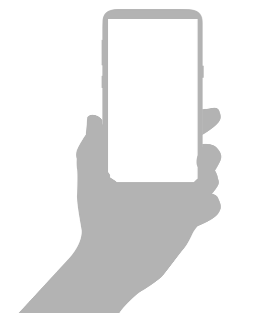 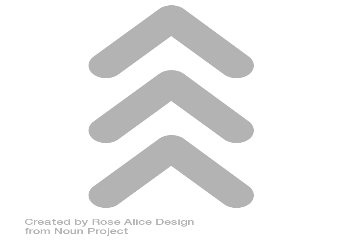 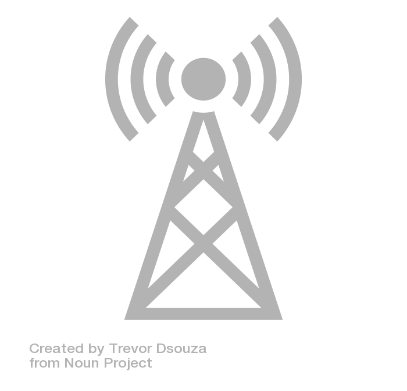 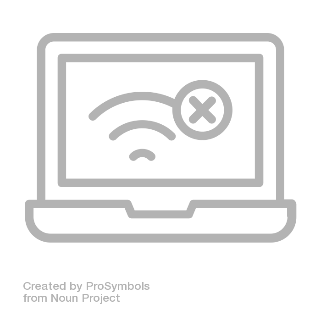 Deteriorate network 
service quality
Burden on Towers
Objective
PREDICT
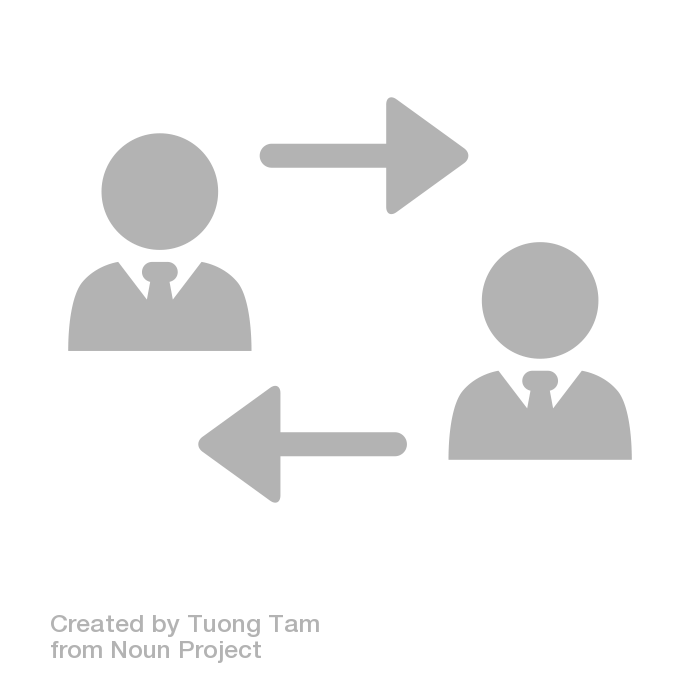 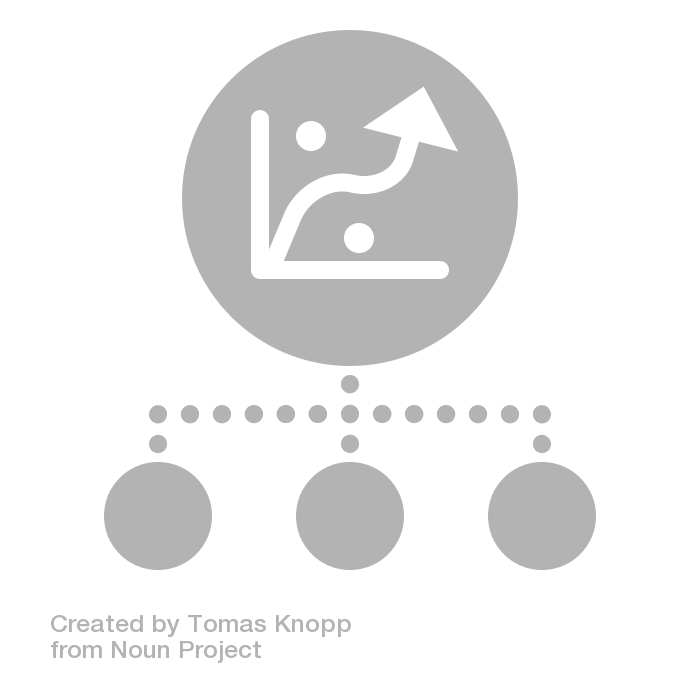 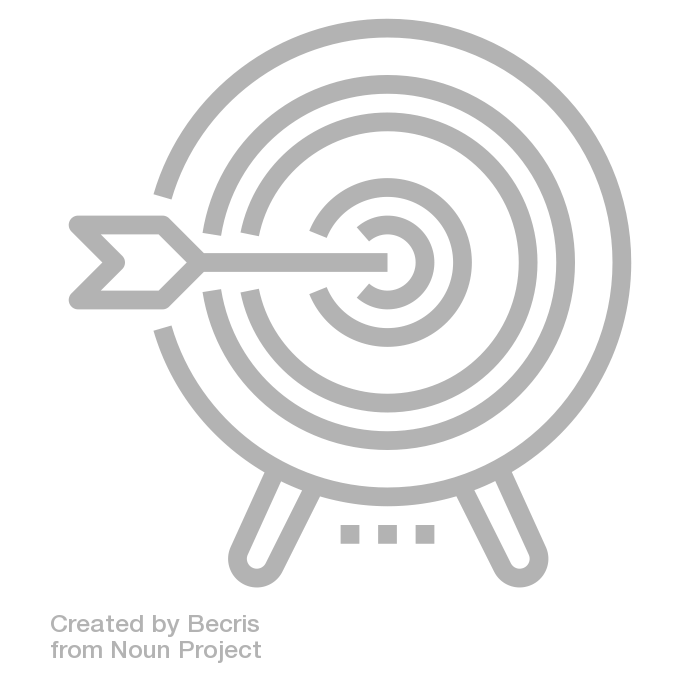 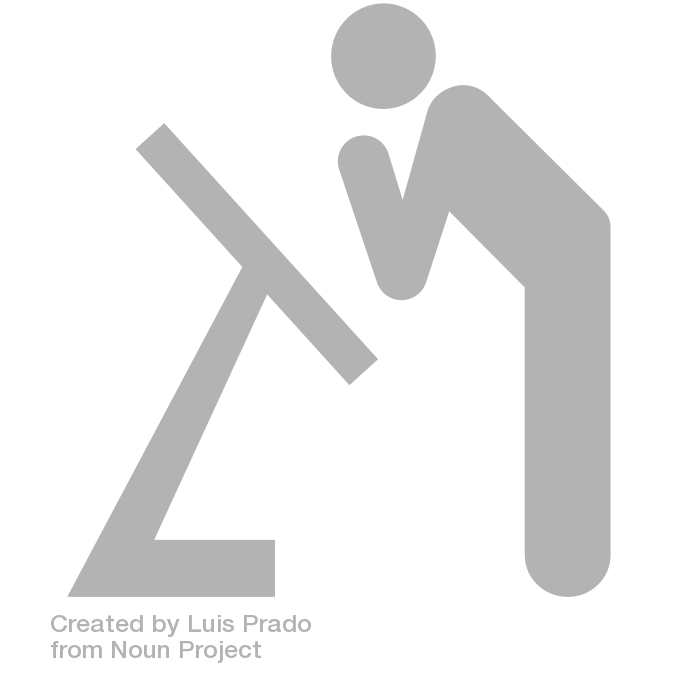 OBJECTIVE
INTERPRET
RELATION
Overview
Further 
Data
Analysis
Data 
Pre-processing
Dataset
Provided
Feature 
Engineering
Fine 
Tuning
Ensemble 
Models
Exploratory
Data
Analysis
Basic 
Algorithms
Maximum
Vote 
Classifier
[Speaker Notes: 9th largest, 16B$ Market Size, Passenger Traffic: 85M]
Dataset Description
4G SUPPORT
BYTE DATA
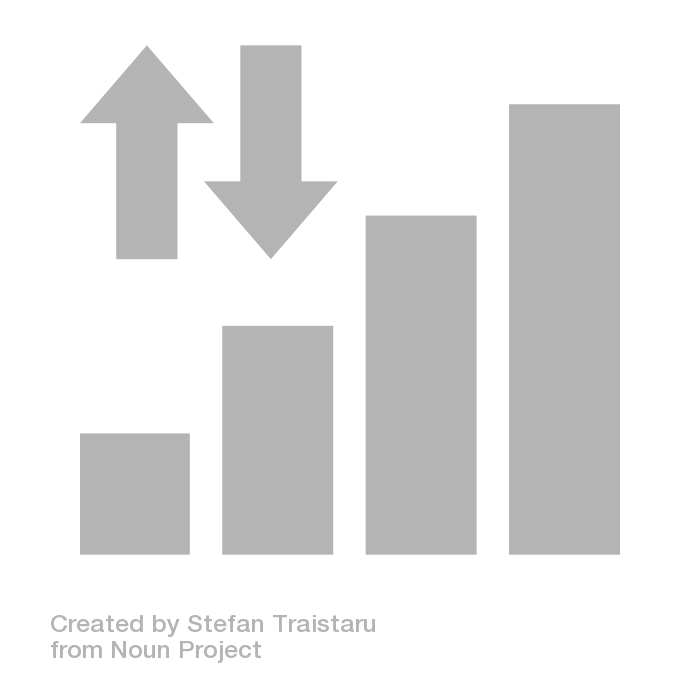 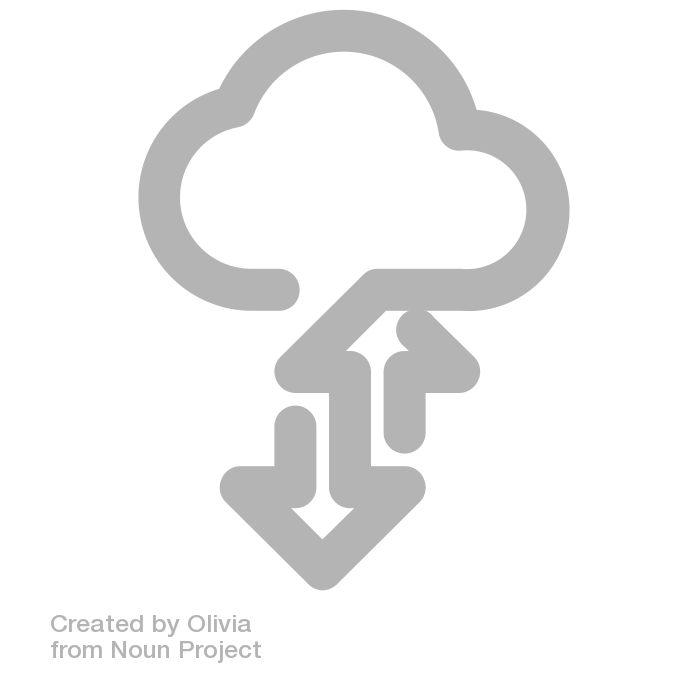 BINARY
VARIABLE
26 VARIABLES FOR
DIFFERENT TYPES OF 
DATA CONSUMPTION
TARGET VARIABLE

CONGESTION TYPE
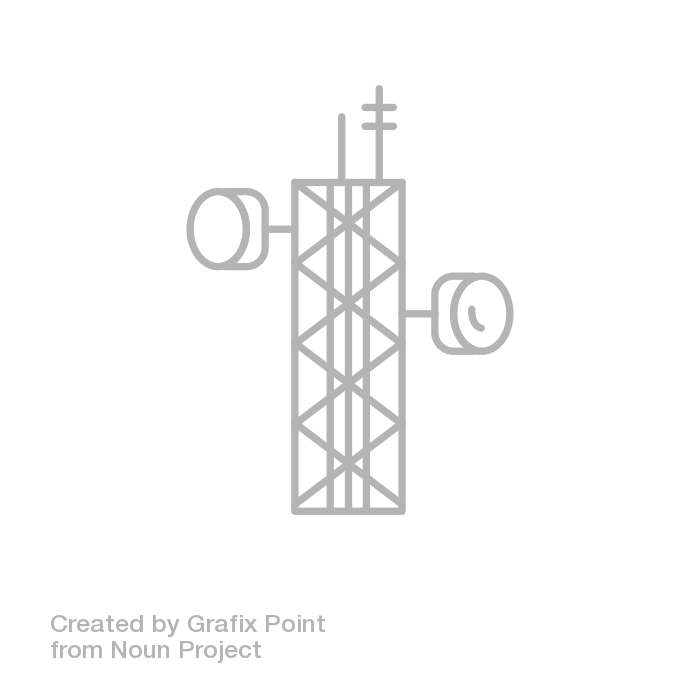 SUBSCRIBER COUNT
CELL TOWER NUMBER
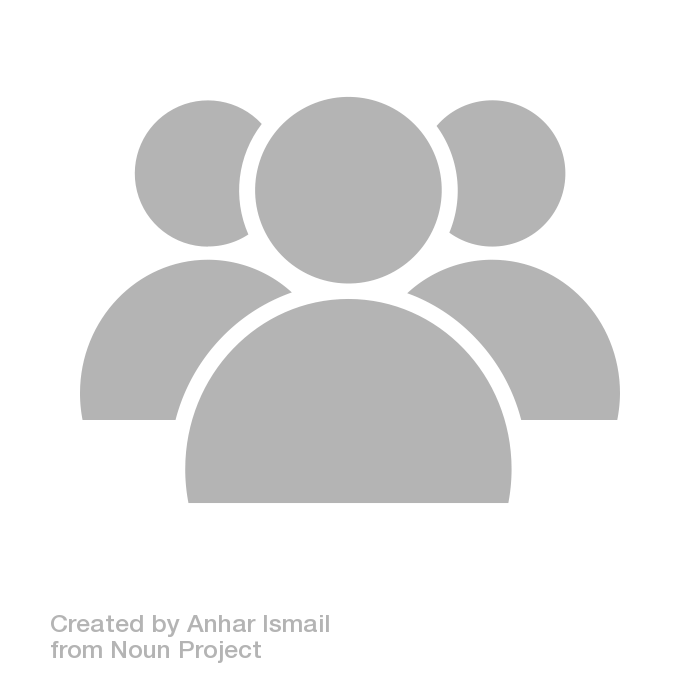 NUMBER OFCONNECTEDSUBSCRIBERS
INDEX
VARIABLE
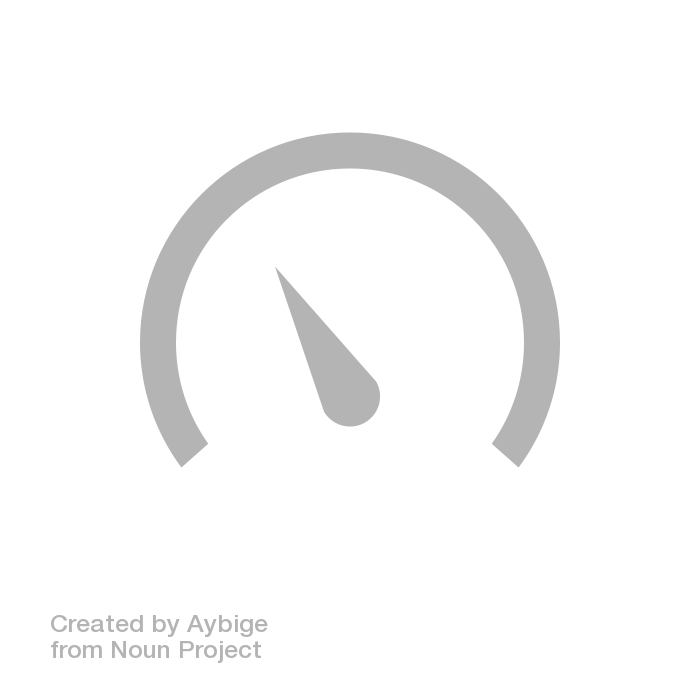 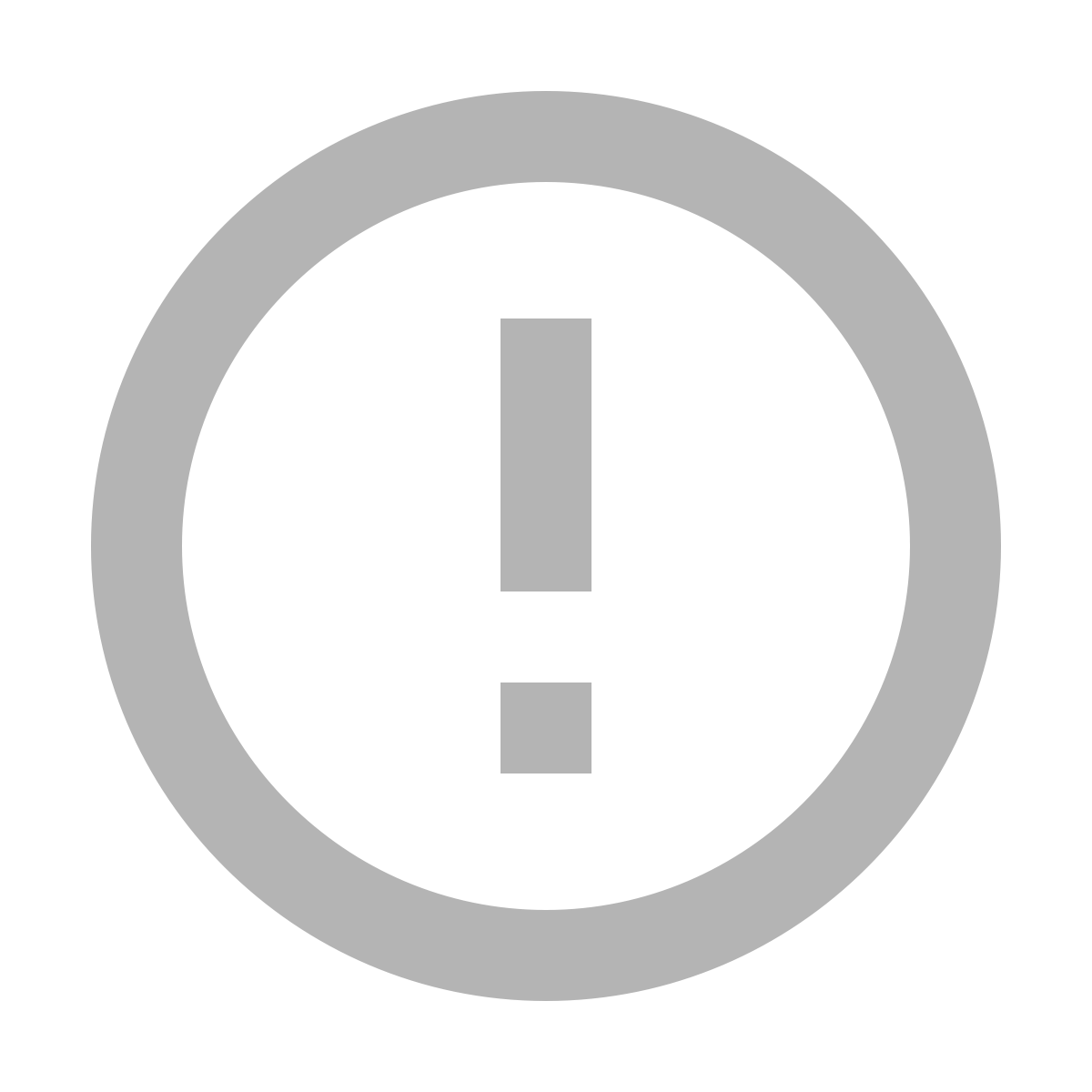 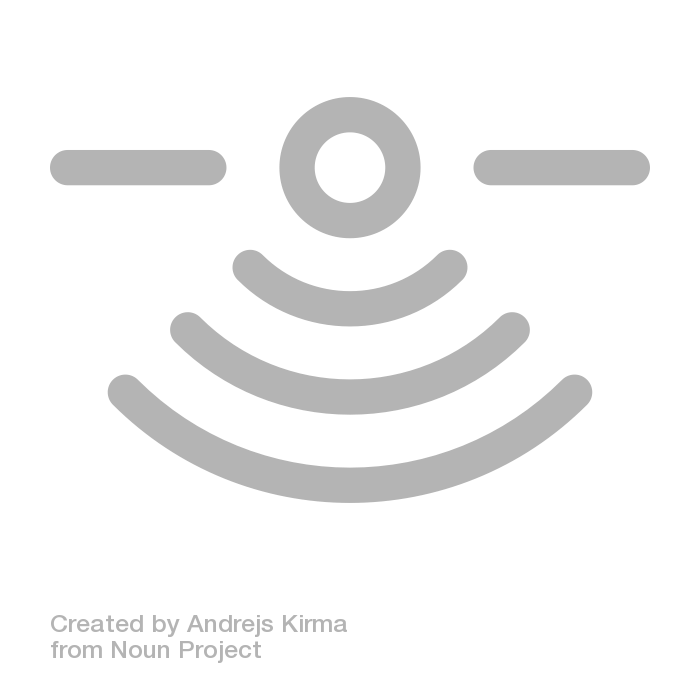 TOWER ATTRIBUTES
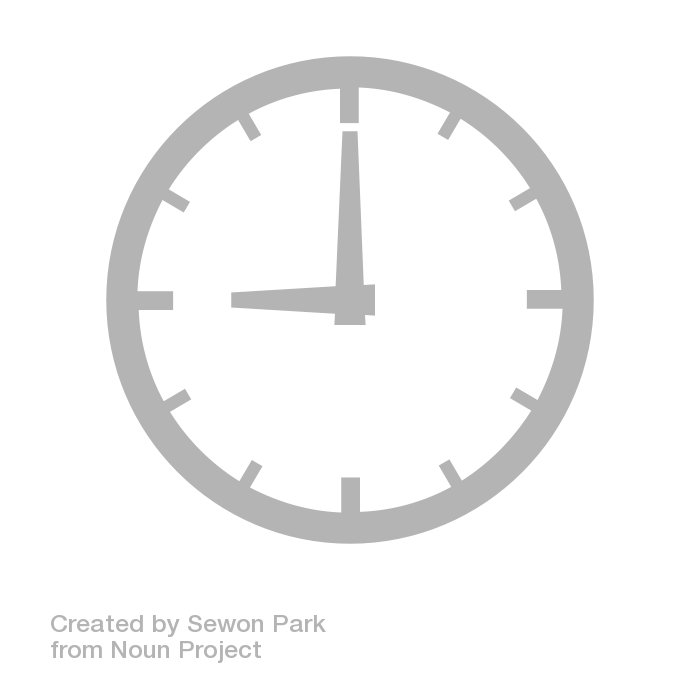 DATEMONTHYEARHOUR5 MINUTE BUCKET
TILT
CELL RANGE
BEAM DIRECTION
TIME OF THE DAY
Methodology
[Speaker Notes: Change Color]
Pre-Processing
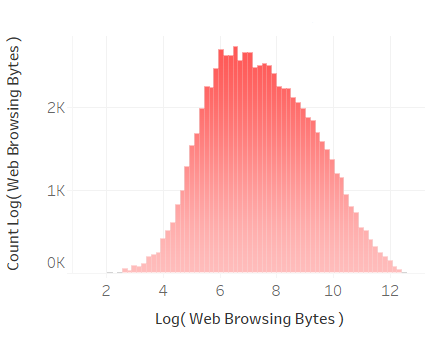 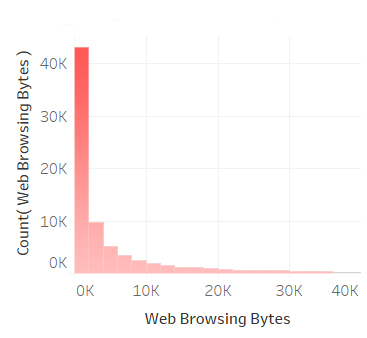 MCC
.744
MCC
TEST
 ACC.
74.1%
Logarithmic 
Transformation
MCC
TRAIN
 ACC.
TRAIN
 ACC.
MCC
.746
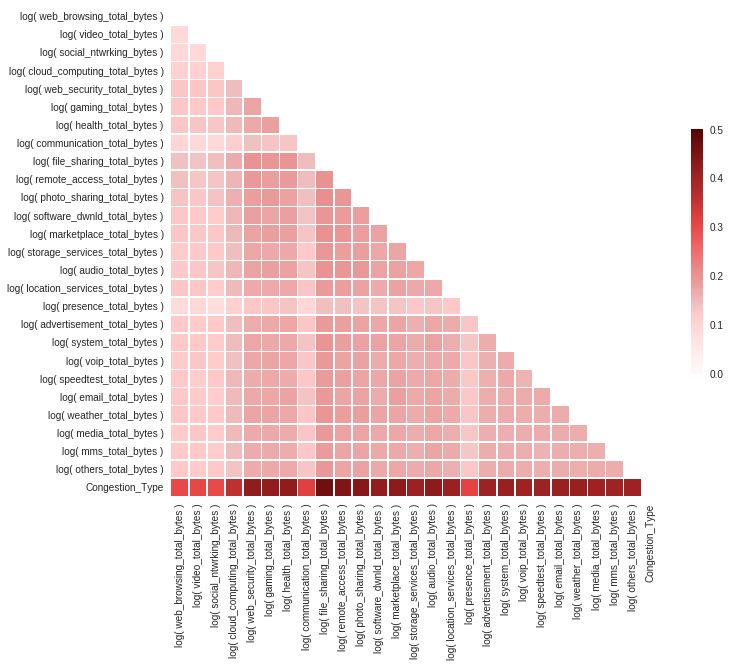 TEST
 ACC.
TEST
 ACC.
82.3%
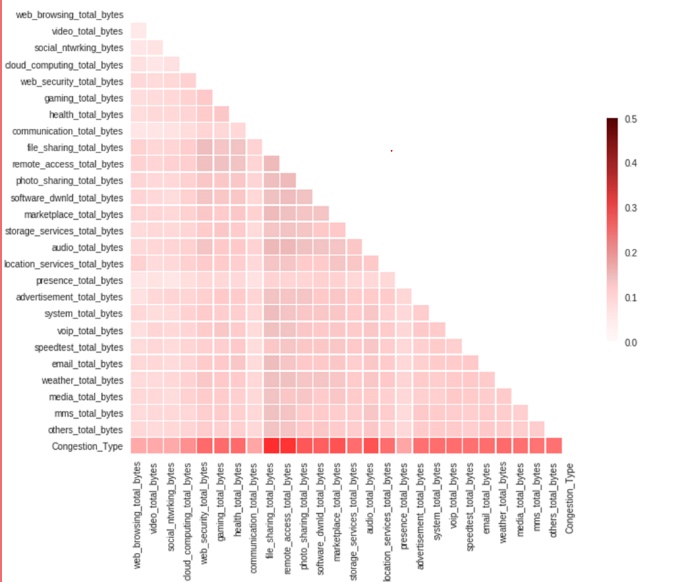 80.2%
TRAIN
 ACC.
TRAIN
 ACC.
82.3%
MCC
TEST
 ACC.
MCC
.736
TRAIN
 ACC.
TEST
 ACC.
80.2%
82.6%
81.3%
TRAIN
 ACC.
82.3%
TRAIN
 ACC.
Basic Models
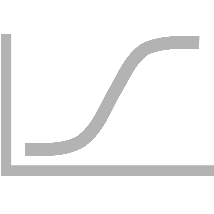 Logistic
Regression
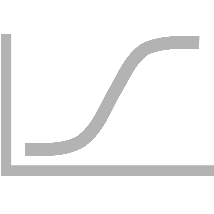 Statistical analysis used to predict the outcome of a dependent variable based on prior observations using sigmoid function
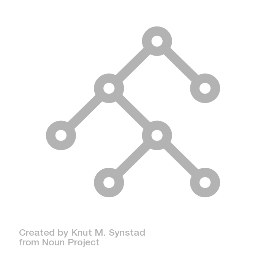 CART
Train Accuracy
76.50
Validation Accuracy
76.10
MCC
0.688
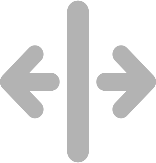 SVM
Basic Models
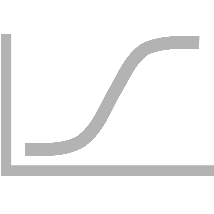 Logistic
Regression
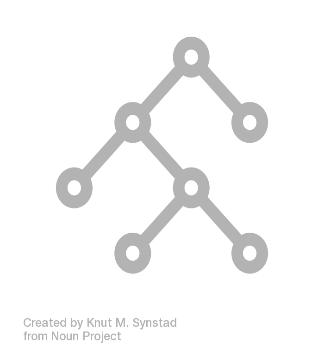 Splitting data at a node based on the value of one variable and predict for the target variable at each terminal node
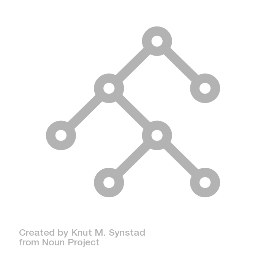 CART
Train Accuracy
83.50
Validation Accuracy
59.00
MCC
0.453
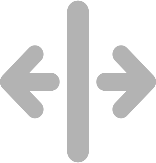 SVM
Basic Models
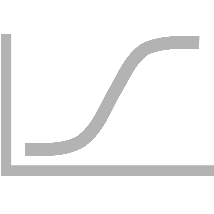 Logistic
Regression
Performs classification by finding the hyperplane that maximizes the margin between the two classes and the vectors that define the hyperplane are the support vectors
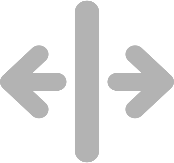 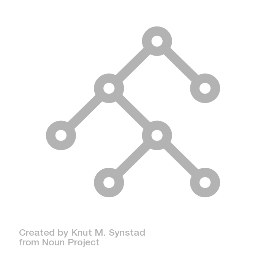 CART
Train Accuracy
76.60
Validation Accuracy
76.40
MCC
0.768
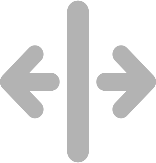 SVM
Advanced Models
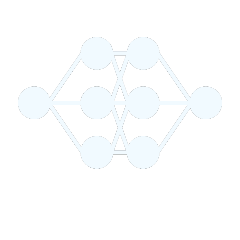 It is a supervised learning method that is based on function
approximation by optimizing specific loss functions as well as applying several regularization techniques.
Neural
Network
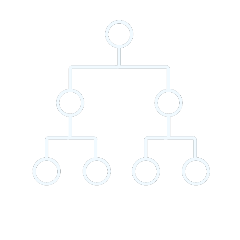 It is an algorithm which is very useful in inferring unseen relationships between the variables and doesn’t impose any restrictions on the input data type
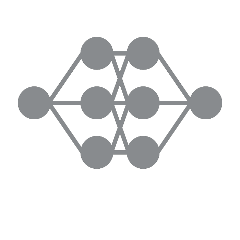 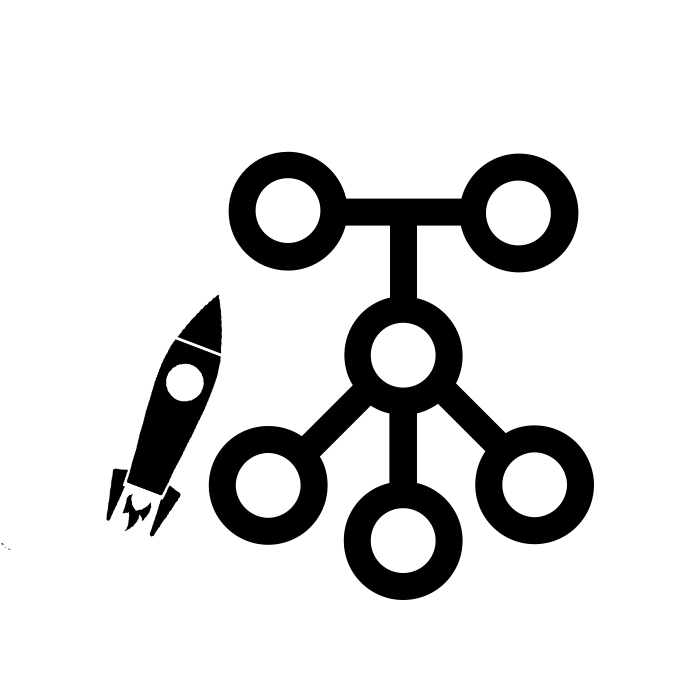 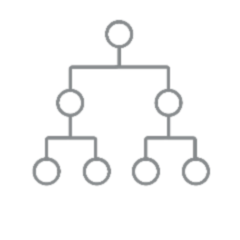 Random 
Forest
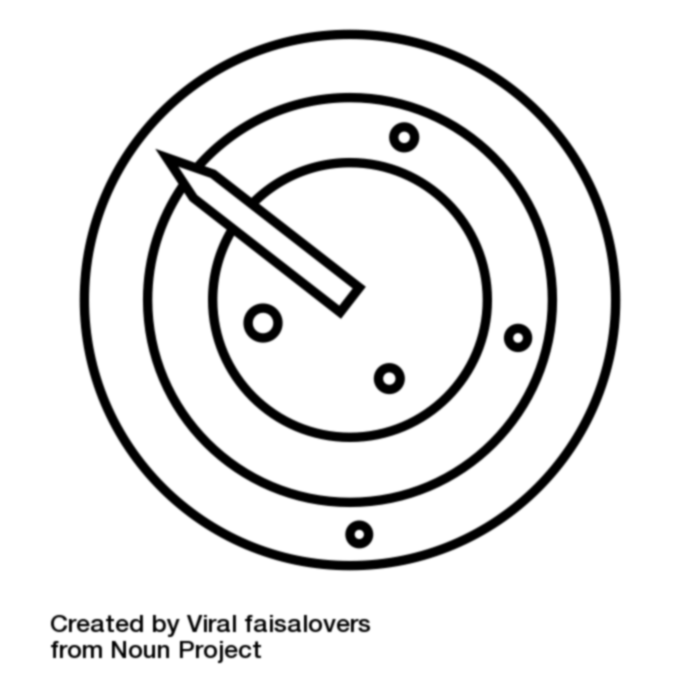 It is an algorithm used when the data is not linearly separable. The algorithm works on the idea of generating non-linear decision boundaries to classify the data.
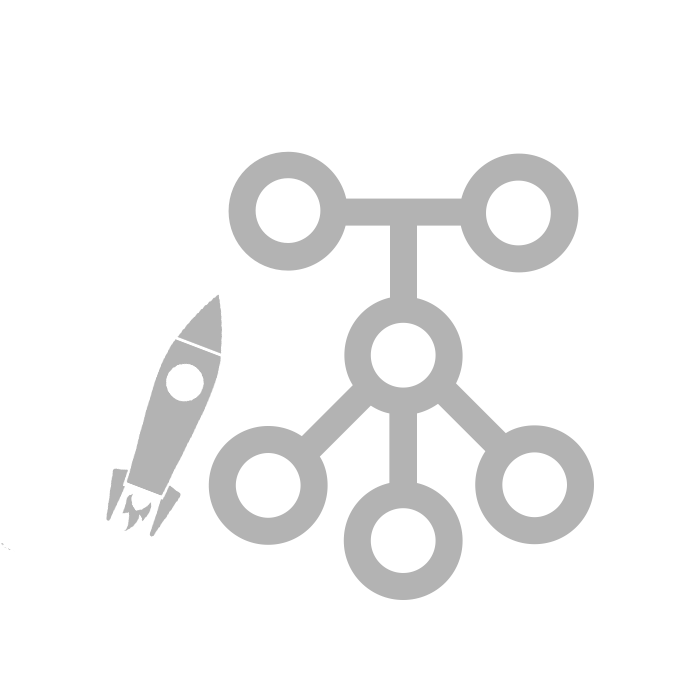 It is a supervised machine learning algorithm that develops large number of random decision trees. It adds additional randomness to the model while growing the trees.
XG Boost
Train Accuracy
78.50
Train Accuracy
86.60
Train Accuracy
82.50
Train Accuracy
80.60
Validation Accuracy
78.30
Validation Accuracy
80.60
Validation Accuracy
80.0
Validation Accuracy
77.0
MCC
0.695
MCC
0.711
MCC
0.742
MCC
0.733
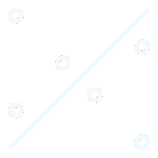 SVM
Maximum Voting Classifier
MCC 
Score
Validation Accuracy
XGBOOST
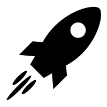 80.6%
.742
Random Forest
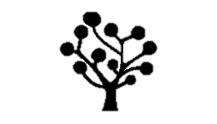 78.3%
.711
.806
ADVANCED  
MODELS
Neural Network
77%
.695
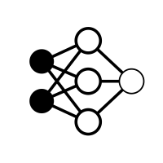 SVM
    (Radial Basis Kernel)
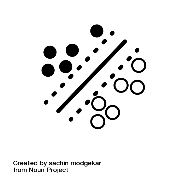 80%
.733
Maximum Voting Classifier
XGBOOST
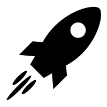 .806
ENSEMBLE 
MODELS
Maximum Vote 
Classifier
80%
.745
SVM
    (Radial Basis Kernel)
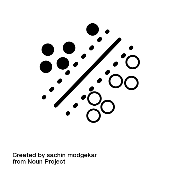 Validation
Accuracy
MCC
Score
Further Data Analysis For Improving Accuracy
[Speaker Notes: Change Color]
Advanced Models
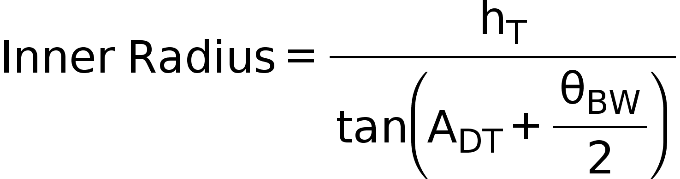 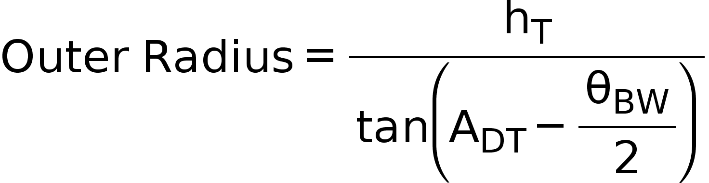 ƟBW
ADT(Tilt Angle)
x
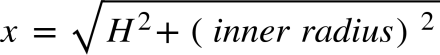 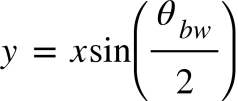 H
z
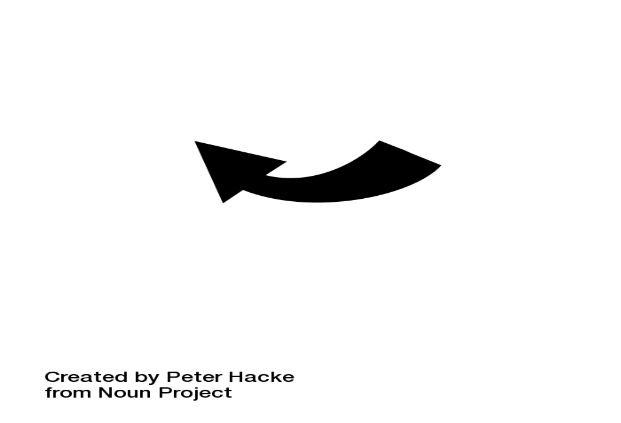 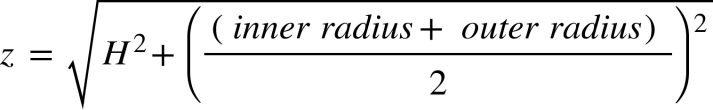 y
a
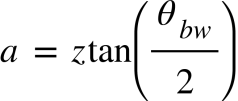 Inner Radius
Outer Radius
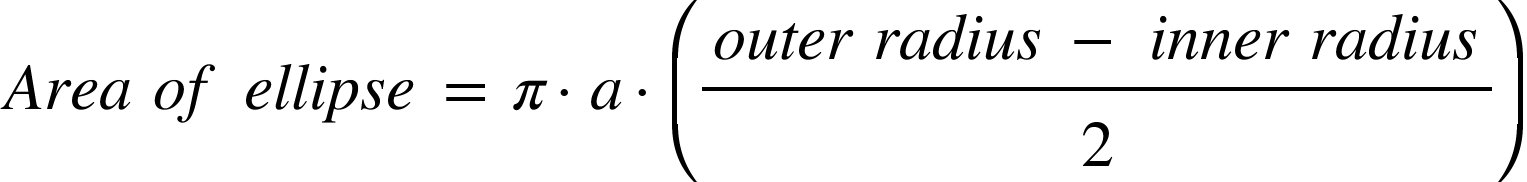 Byte Consumption
Major Bytes consumption
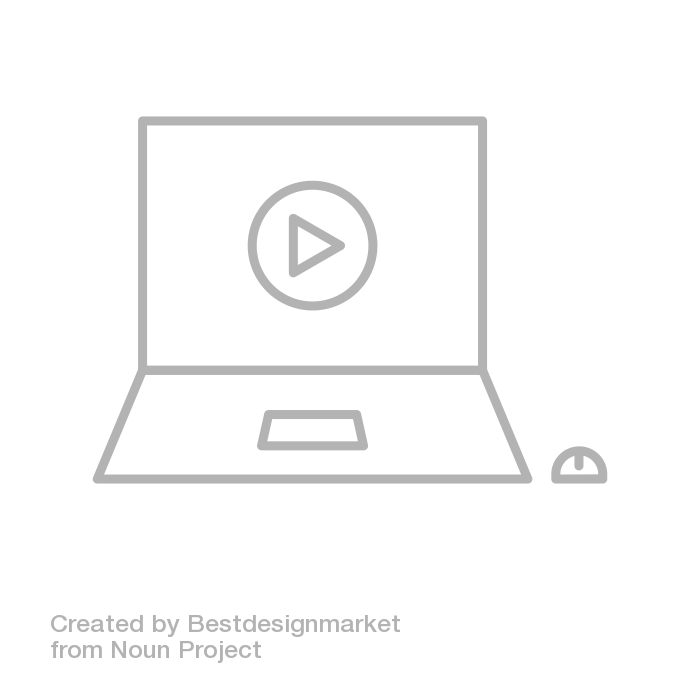 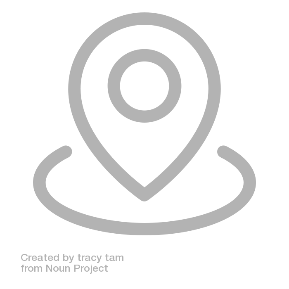 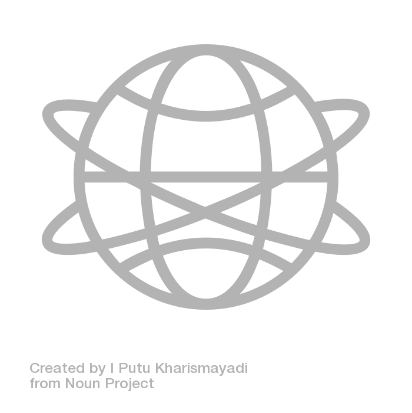 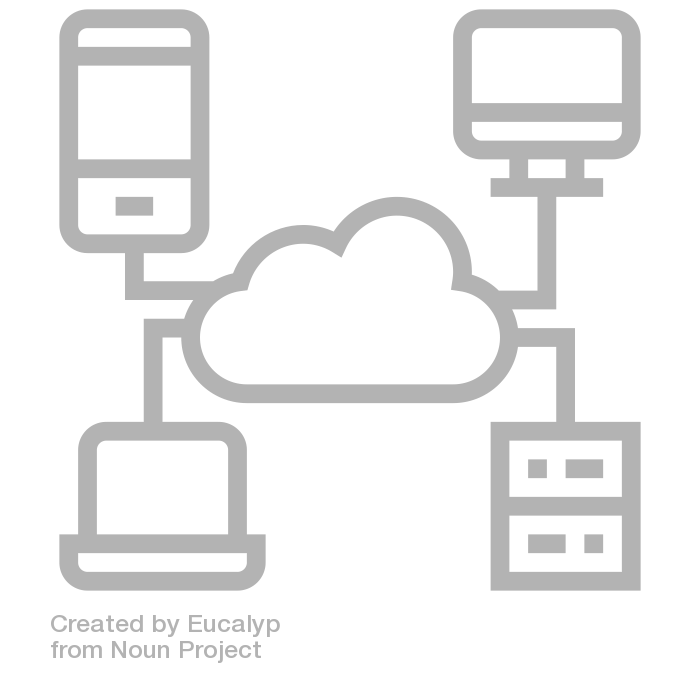 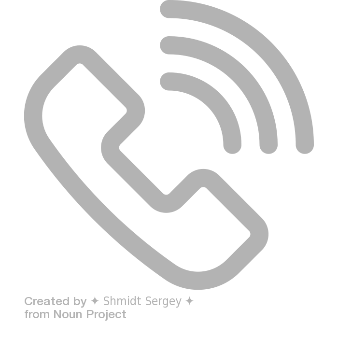 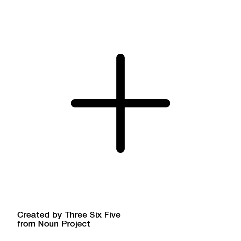 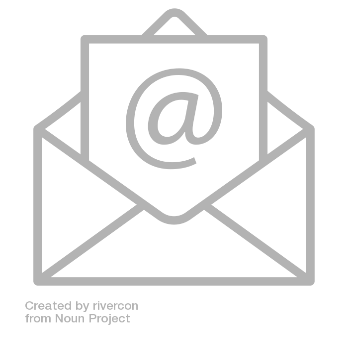 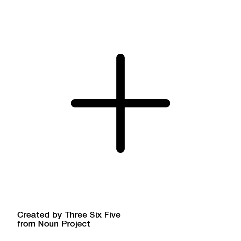 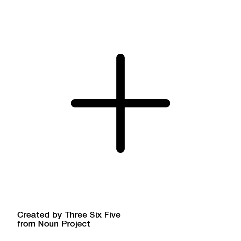 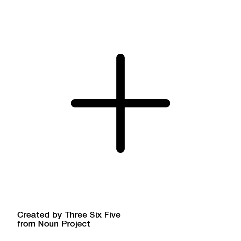 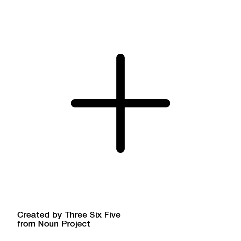 Presence
Call
Web
Social
Cloud
Video
Minor Bytes consumption
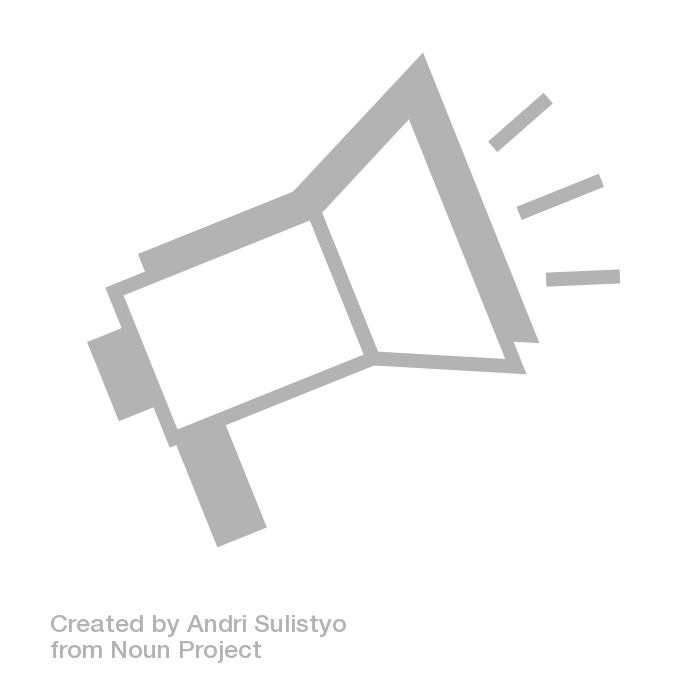 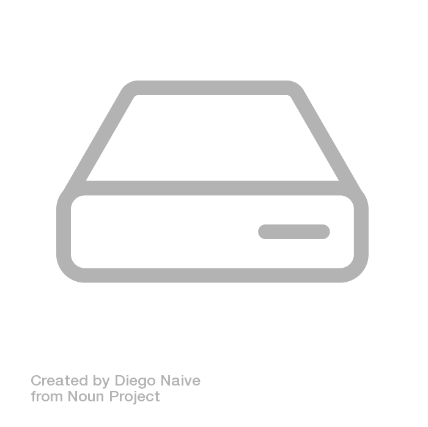 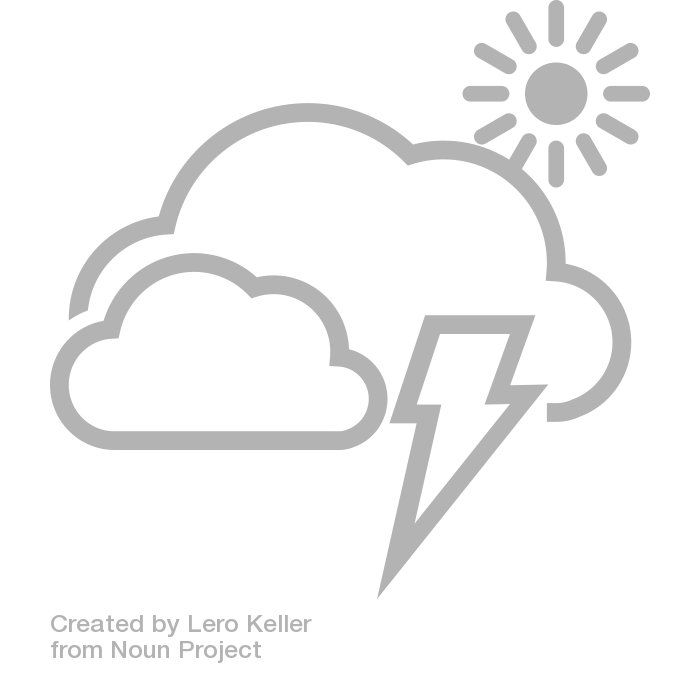 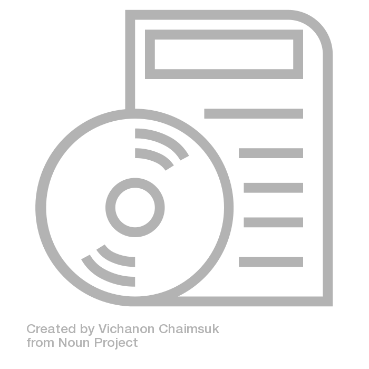 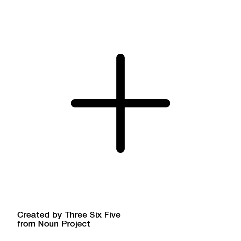 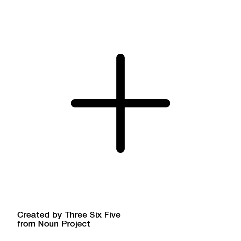 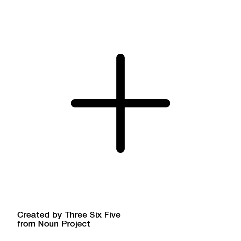 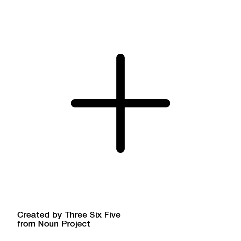 ………..
Software
Weather
Storage
Advertisement
Subscriber Density
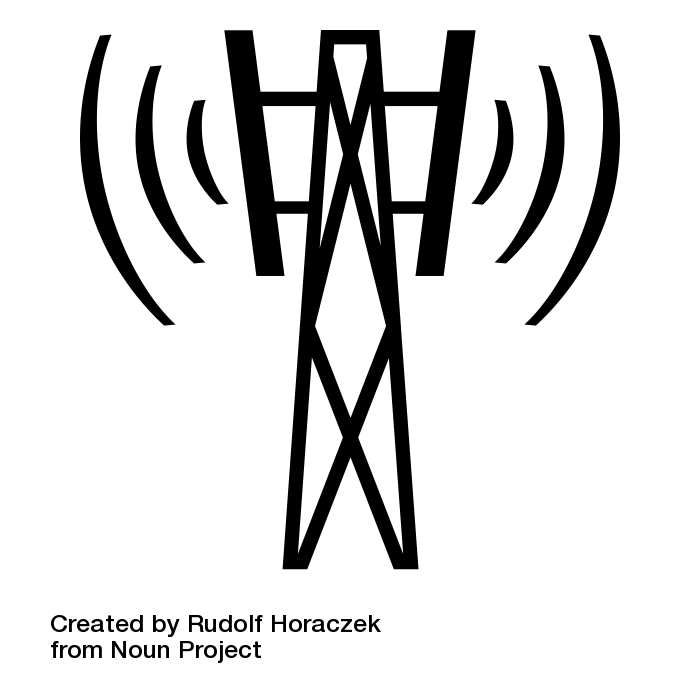 Range
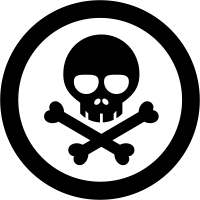 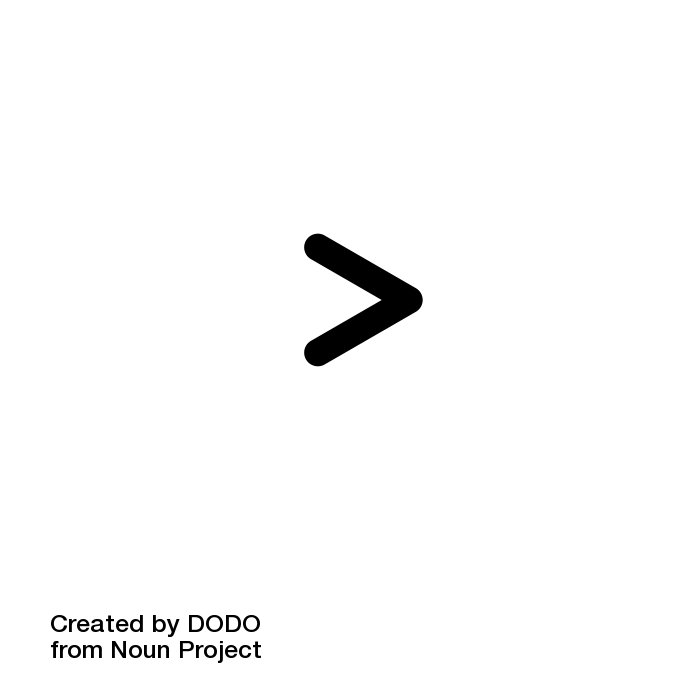 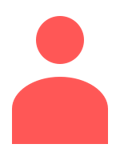 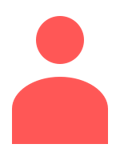 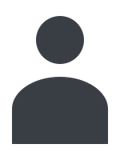 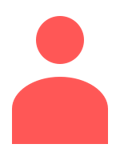 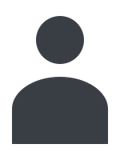 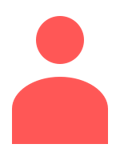 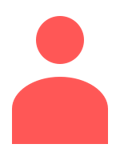 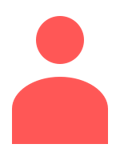 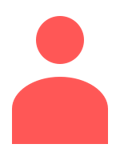 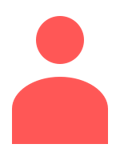 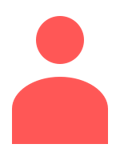 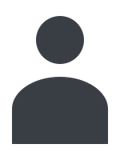 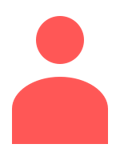 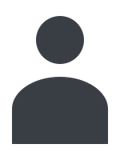 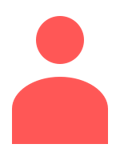 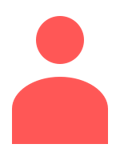 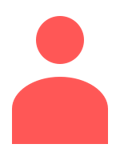 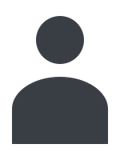 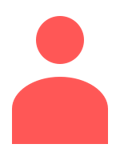 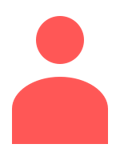 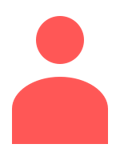 Total no. of subscriber
------------------------
Subscriber density
=
(Range)2
Data Features
Log of all provided byte features
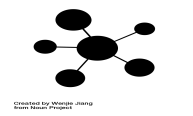 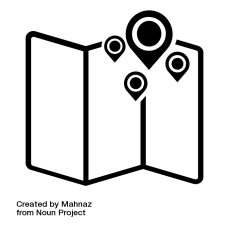 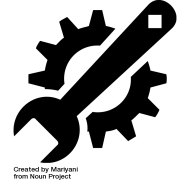 Final Features
Engineered Features
 Sum of major bytes usage
 Sum of minor bytes usage
 Weekend Features
Density Features
Subscriber density
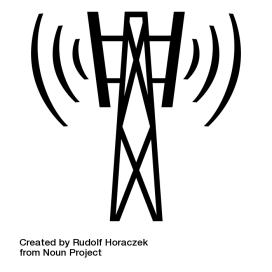 Mechanical Features
Elliptical area covered by the users
Fine Tuning
GRID SEARCH
BAYESIAN OPTIMISATION
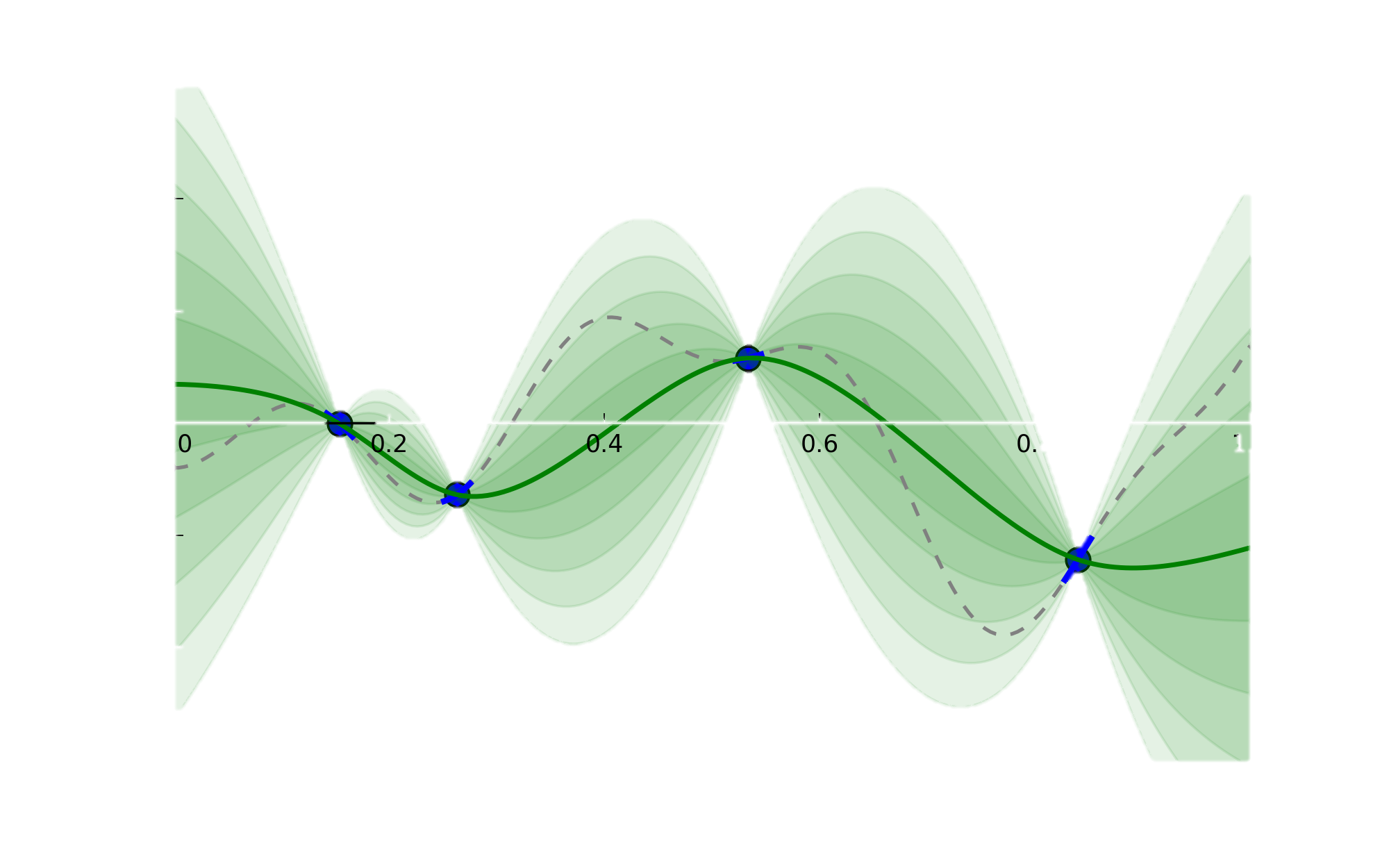 0.78
0.76
Accuracy
0.74
0.72
Estimators
500
Depth
20
550
15
600
650
10
5
Robustness
[Speaker Notes: Change Color]
Robustness
AVG
Estimating Uncertainty
MCC
.744
MCC
3
.741
TEST
 ACC.
TEST
 ACC.
74.1%
74.4%
MCC
2
TRAIN
 ACC.
TRAIN
 ACC.
.736
MCC
.746
4
TEST
 ACC.
82.3%
80.2%
TEST
 ACC.
82.4%
80.2%
TRAIN
 ACC.
TRAIN
 ACC.
82.6%
5
82.3%
1
K-Fold
Cross
Validation
.746
MCC
TEST
 ACC.
MCC
.736
TRAIN
 ACC.
TEST
 ACC.
80.2%
TRAIN
 ACC.
81.3%
82.6%
82.3%
TRAIN
 ACC.
Results
[Speaker Notes: Change Color]
Train Accuracy
MODEL
MCC
Test Accuracy
LR                       76.50                 76.10            0.688
CART                   83.50                 59.00            0.453
SVM(Linear)          76.60                 76.40            0.768
RF                        86.60                 78.30           0.711
ANN                     78.50                77.00            0.695
XGBoost               82.50                80.60            0.742
SVM(RBF)              80.60                80.00            0.733
ENSEMBLE            81.80                80.70
0.745
Insights: Outcome Analysis
[Speaker Notes: Change Color]
1
Total bytes:332200
NC
3G_BACKHAUL CONGESTION
Probability
4G_BACKHAUL CONGESTION
Total bytes:50200
4G_RAN     CONGESTION
Total bytes:92200
Total bytes:330200
Total Bytes
285.9
173.9
Average subscriber Density
96.8
52.6
4G_RAN CONGESTION
4G_BACKHAUL CONGESTION
3G_BACKHAUL CONGESTION
NC
Generated Rules
Minor>=966
.25 .25 .25 .25
100%
YES
NO
YES
NO
Minor<1830
.08 .43 .50 .00
49%
Minor>=555
.42 .09 .01 .49
51%
Minor<1243
.13 .60 . 27 .00
30%
YES
NO
YES
NO
Major<104000
.03 .60 . 37 .00
19%
YES
NO
4G_BACK
.03 .62 . 35 .00
17%
4G_RAN
.00 .30 .70 .00
2%
4G_RAN
.00 .16 .84 .00
19%
3G_BACK
.69 .18 . 01 .11
24%
4G_BACK
.29 .59 . 11 .00
11%
NC
.17 .00 .00 .82
27%
[Speaker Notes: Change Color]
Congestion Relationship
4G RAN CONGESTION
4G BACKHAUL CONGESTION
Average bytes used
3G BACKHAUL CONGESTION
NO CONGESTION
Date
Regression Back Testing
4G RAN CONGESTION
TEST ACCURACY
77.25%
4G BACKHAUL CONGESTION
Congestion Type
3G BACKHAUL CONGESTION
NO CONGESTION
Average bytes used
6500
NC
3G_BACKHAUL CONGESTION
4G_BACKHAUL CONGESTION
Number of Records
4G_RAN     CONGESTION
ERICSSON
HUAWEI
NOKIA
Ran Vendor / Congestion Type
Relationship between average byte used per subscriber and congestion:
Avg. Data/ Subs. Count
Avg. Data/ Subs. Count
Days
Variation of average total bytes over the month:
Avg. Total Data
25
15
0
19
6
Days
THANK YOU